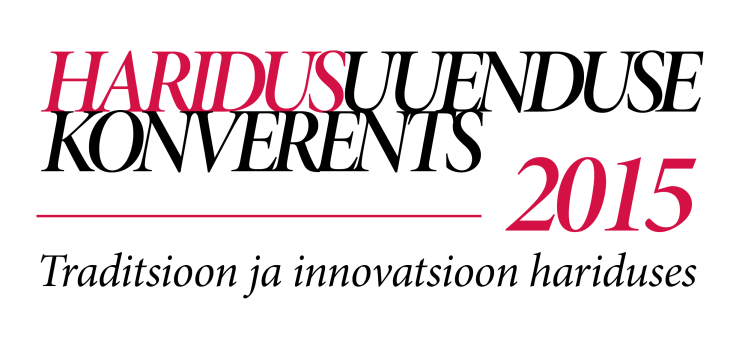 Klassikeskkonna roll kasvatustegevuste  valikul
Eve Kikas
15.aprill 2015

Kikas, E., Peets, K., & Hodges, E. (2014). Collective Student Characteristics Alter the Effects of Teaching Practices on Academic Outcomes. Journal of Applied Developmental Psychology, 35, 273–283.
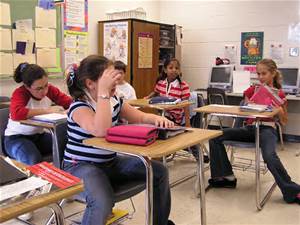 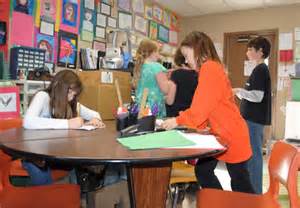 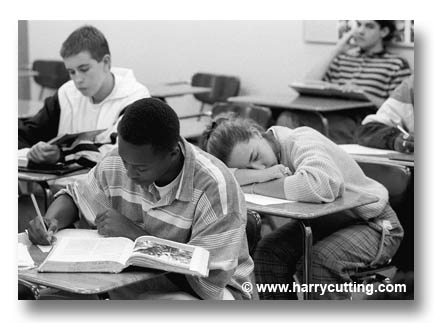 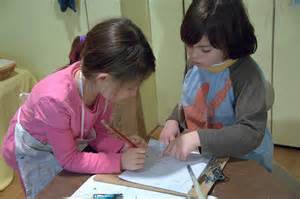 Klassid erinevad
* Lugemisoskus
* Matemaatikateadmised ja -    oskused 
* Motivatsioon ja õpikäitumine 

Nt Kuivõrd lapsed pingutavad ka raskete ülesannete korral
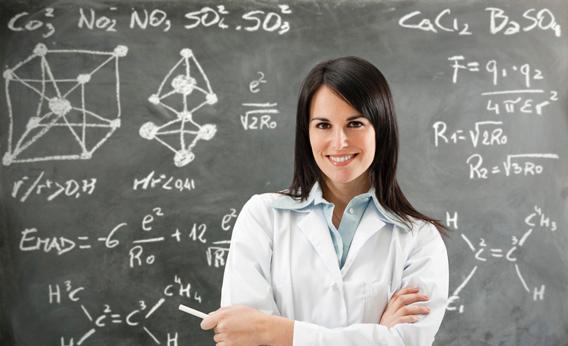 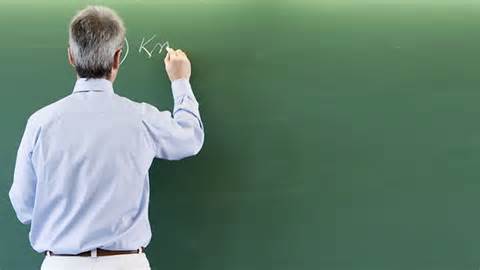 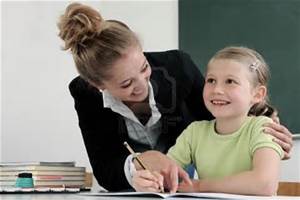 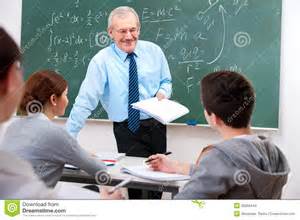 Kasvatustegevused
Õpetaja aktiivne, õpetab klassi
Keskmes: õpetamine, õppekava täitmine
Õpilased: vastuvõtjad, 
         aktiivsed kindlates piirides
Õpetaja-
-domineeriv
-keskne
Lapsekeskne
Õpetaja aktiivne – õpetab lapsi
Keskmes: laste areng
Õpilased: aktiivsed,
                tegevus juhitud
Laps-
domineeriv
Õpetaja passiivne – jälgib
Keskmes: laste vaba tegevus 
Õpilased: aktiivsed, 
                 piirideta tegevused
Toetab:
Kompetentsus 
(päheõppimisel, põhiteadmised)
Ei toeta:
Autonoomsus
Kompetenstus (sisuline arusaamine)
Seotus kaaslatega
Õpetaja-
-domineeriv
-keskne
Toetab:
Kompetentsus 
(teadmised, arusaamine)
Autonoomsus
Seotus kaaslatega
Lapsekeskne
Ei toeta:
Autonoomsus?
Kompetentsus?
Seotus kaaslatega?
Laps-
domineeriv
Eesmärgiks uurida

kasvatustegevuste efektiivsust 
kas ja kuidas see erineb erineva algteadmiste ja õpikäitumisega klassides
Meetod
Õpetajad
32 õpetajat 27st koolist
Vaadeldud 1. klassi keskel
Vaatlusmõõdik ECCOM (2 vaatlejat, 3 tundi)
Klasse, kuhu võetakse lapsi katsetega, ei olnud 
Eesti erinevad piirkonnad 
Õpilased
523 õpilast (273 poissi) 
Kaks korda: kooli alguses ja 2.klassi lõpus
Matemaatika, lugemine (testid) 
Pigutav õpikäitumine klassis – õpetaja hinnang
Ühest ja otsest mõju akadeemilistele oskustele ja õpikäitumisele ei leitud, aga....Erinevate kasvatustegevuste efektiivsus oli seotud klassi  algtasemega Efektiivsus oli seotud erinevate kasvatustegevuste sobiva kombineerimisega
Kasvatustegevuste mõju sõltus klassi akadeemilistest algoskustest ja õpikäitumise tasemest
Klassides, kus lugemise ja matemaatika algtase oli madal 
Laps-domineerivad tegevused pärssisid pingutavat käitumist raskete ülesannete korral, samuti matemaatika ja kirjutamise oskusi
Klassides, kus lugemise ja matemaatika algtase oli kõrge 
Laps-domineerivad tegevused soodustasid pingutamist raskete ülesannete korral, samuti kirjutamise oskusi
Kasvatustegevuste mõju sõltustegevuste suhtelisest osakaalustKui lisaks lapsekesksele lähenemisele kasutatakse laps-domineerivaid tegevusi
harva
Pingutamine sageneb
sageli
Pingutamine väheneb
 Autonoomia toetamine ilma selgete juhisteta ei arenda efektiivset õpikäitumist
Aitäh!